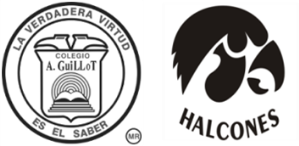 a. COLEGIO ALEJANDRO GUILLOT(Clave de Incorporación UNAM 1298 )CONEXIONES
b. Equipo 1
c. 5º de preparatoria
d. Cantú García de Acevedo Adriana 			 					Matemáticas
     Castañeda López Alejandrina 
					 Literatura
      Silvia Saint Martín 
			       Educación para la Salud
f. Ciclo escolar 2018-2019

g. Fecha de inicio: 3 de octubre
    Fecha de término: 7 de noviembre
h. Nombre del proyecto
“Bitácora interdisciplinaria de usos y costumbres a través del tiempo”

i. Introducción 
 La relación entre la ideología de una época y sus distintas manifestaciones de la misma sociedad es importante para conocer el impacto que puede tener la forma  de pensar con el estilo de vida y sus consecuencias buenas o malas.
Al investigar las bases del contexto, podemos deducir que su ideología, como EL Teocentrismo en la Edad Media, la iglesia tenía el poder sobre la forma de vida en la sociedad a partir del miedo.  Estaba prohibido ver su propio cuerpo, ya que todo iba encaminado al pecado, el juicio y purga de los mismos por medio la institución de la Santa Sede o inquisición, por lo que la falta de higiene, supersticiones en vez de razones científicas provocaron la vinculación de las creencias y restricciones con la aparición de varias enfermedades que se propagaban con gran facilidad; algunas de estas llegaron a ser epidemias e incluso pandemias.
Descripción del proyecto
El proyecto interdisciplinario consiste en relacionar por medio de una paráfrasis los conocimientos que se adquieren en las tres distintas materias, a través de la investigación y deducción; los alumnos van llenando un formato con la información requerida. El trabajo es en equipos de 5 personas, se realiza con los tres grupos de quinto año de preparatoria, cada profesora trabaja con un grupo en un rango de dos horas de clase.
j. Objetivo general 
Conectar subtemas de las tres materias que se encuentran en el programa operativo y que los alumnos lo redacten en una paráfrasis que explique la relación que hay entre las mismas. Deducir las repercusiones (higiene, economía, expresiones artísticas) de una determinada ideología en un contexto histórico.
k. Objetivo o propósito a alcanzar de cada asignatura involucrada
 EDUCACIÓN PARA LA SALUD
Reconocer a la enfermedad como un proceso en el que participan varios factores, cuyas características, pueden modificarse considerando la Historia natural de las enfermedades. Aplicándolo a las enfermedades propias de la Edad Media y Renacimiento
LITERATURA 
Analizar los cuentos del Decamerón y una Historia del cuerpo en la Edad Media para realizar la intertextualidad de la ideología de la época con las enfermedades propias de la misma.
MATEMÁTICAS
Generar gráficas para representar el índice de mortalidad que cada enfermedad provocó en distintos años durante toda la época medieval y renacentista. 
Investigar los datos numéricos y los representarlos en gráficas.